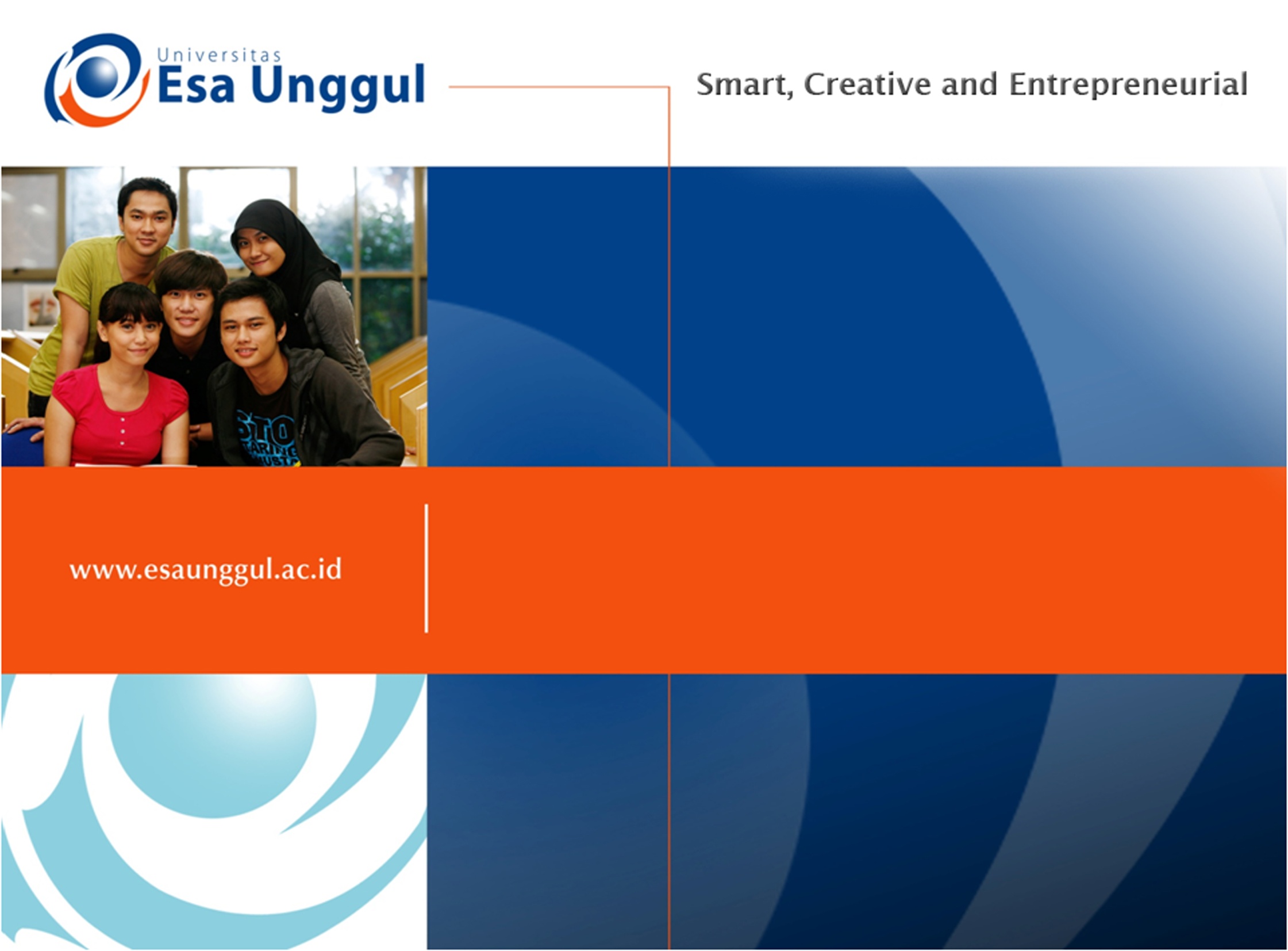 STATISTIK DATA KLINIS
PERTEMUAN 6
YATI MARYATI, SKM
REKAM MEDIS DAN INFORMASI KESEHATAN  FAKULTAS ILMU-ILMU KESEHATAN
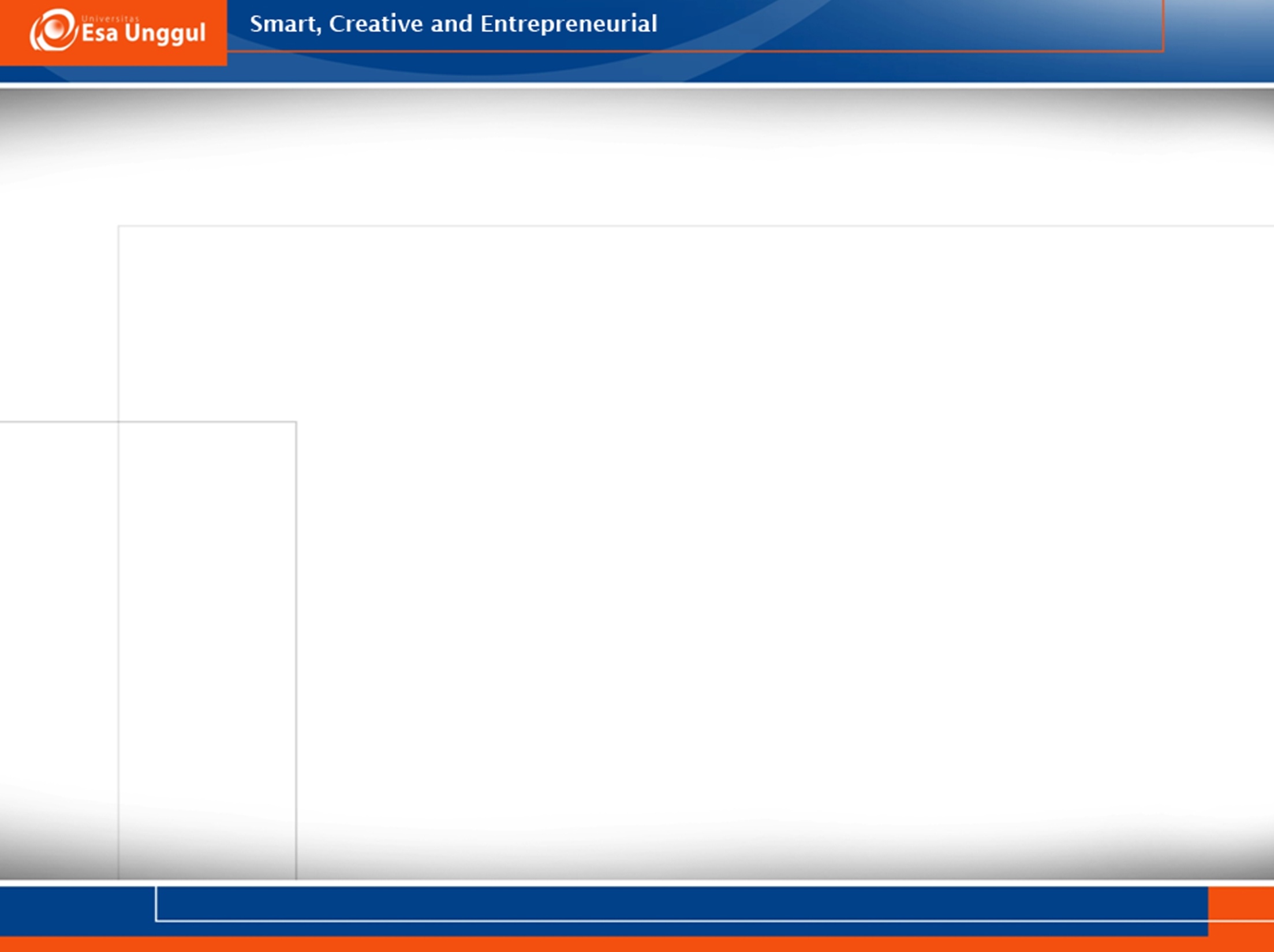 KEMAMPUAN AKHIR YANG DIHARAPKAN
Menjelaskan statistik data klinis dengan benar
Menghitung GDR dan NDR dengan benar
Menjelaskan angka indikator hospital death rate
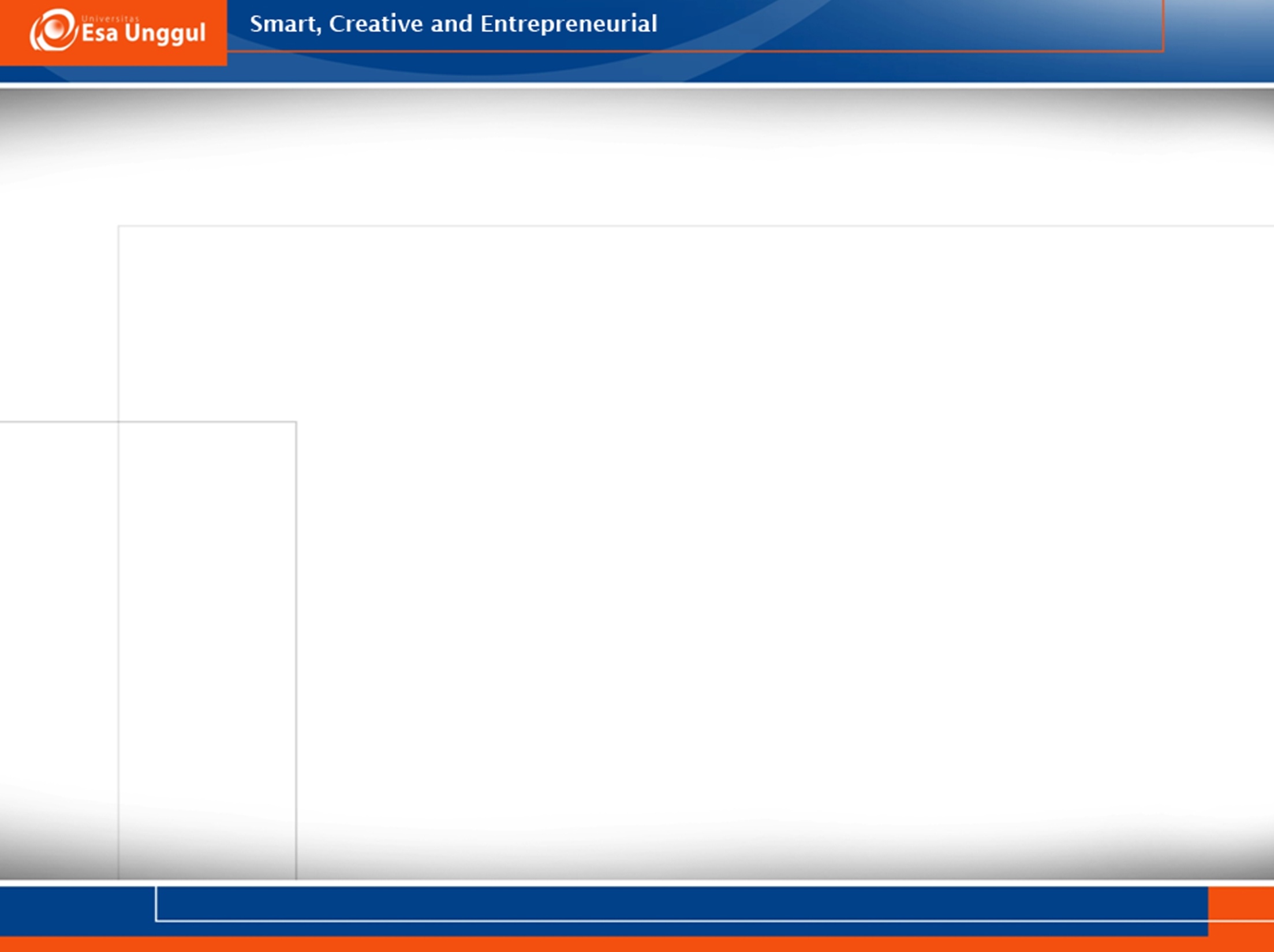 STATISTIK DATA KLINIS
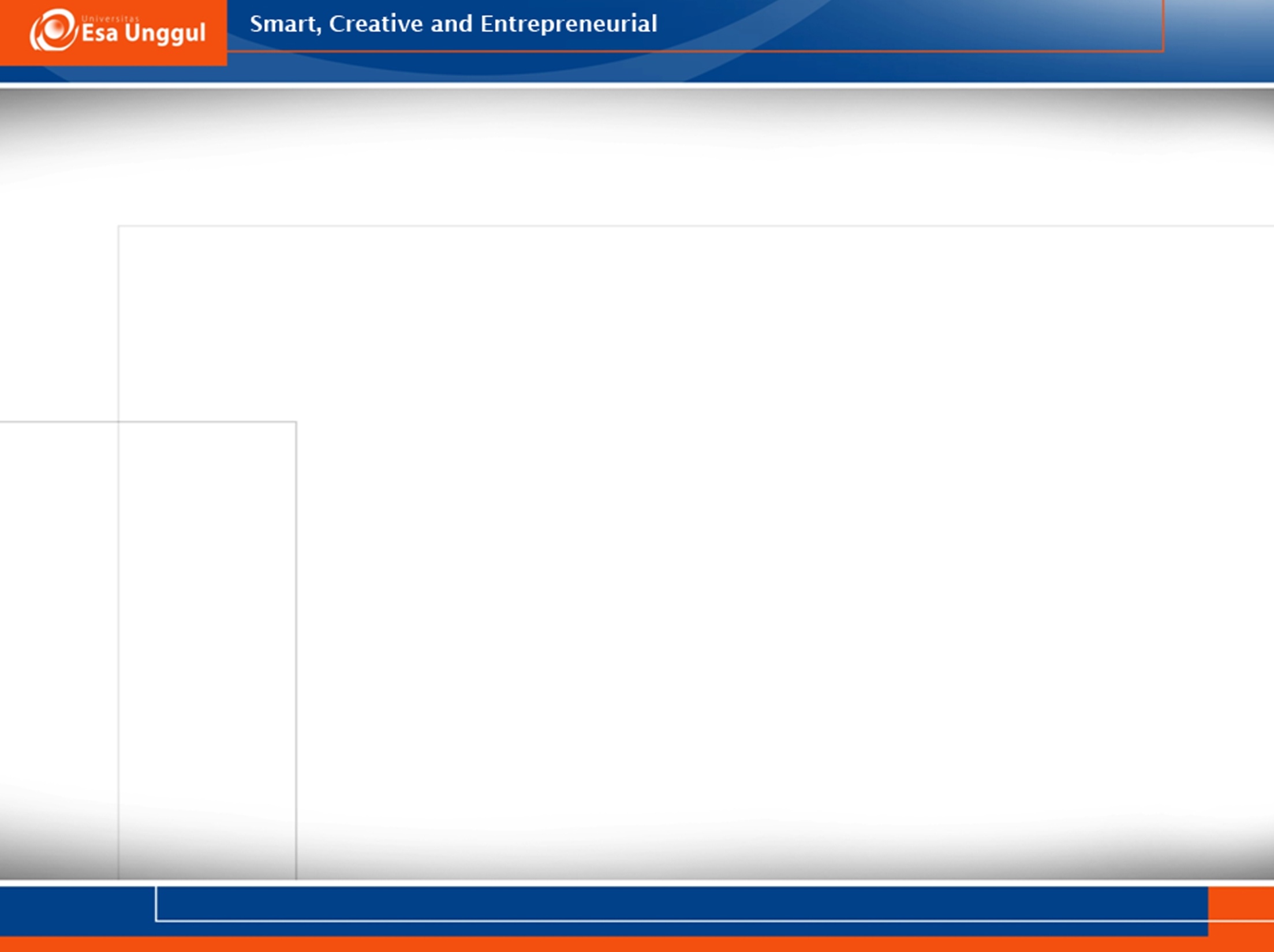 DATA KLINIS
Data Klinis diartikan sebagai data hasil pemeriksaan, pengobatan, perawatan yang dilakukan oleh praktisi kesehatan dan penunjang medis terhadap pasien rawat inap maupun rawat jalan (termasuk darurat)
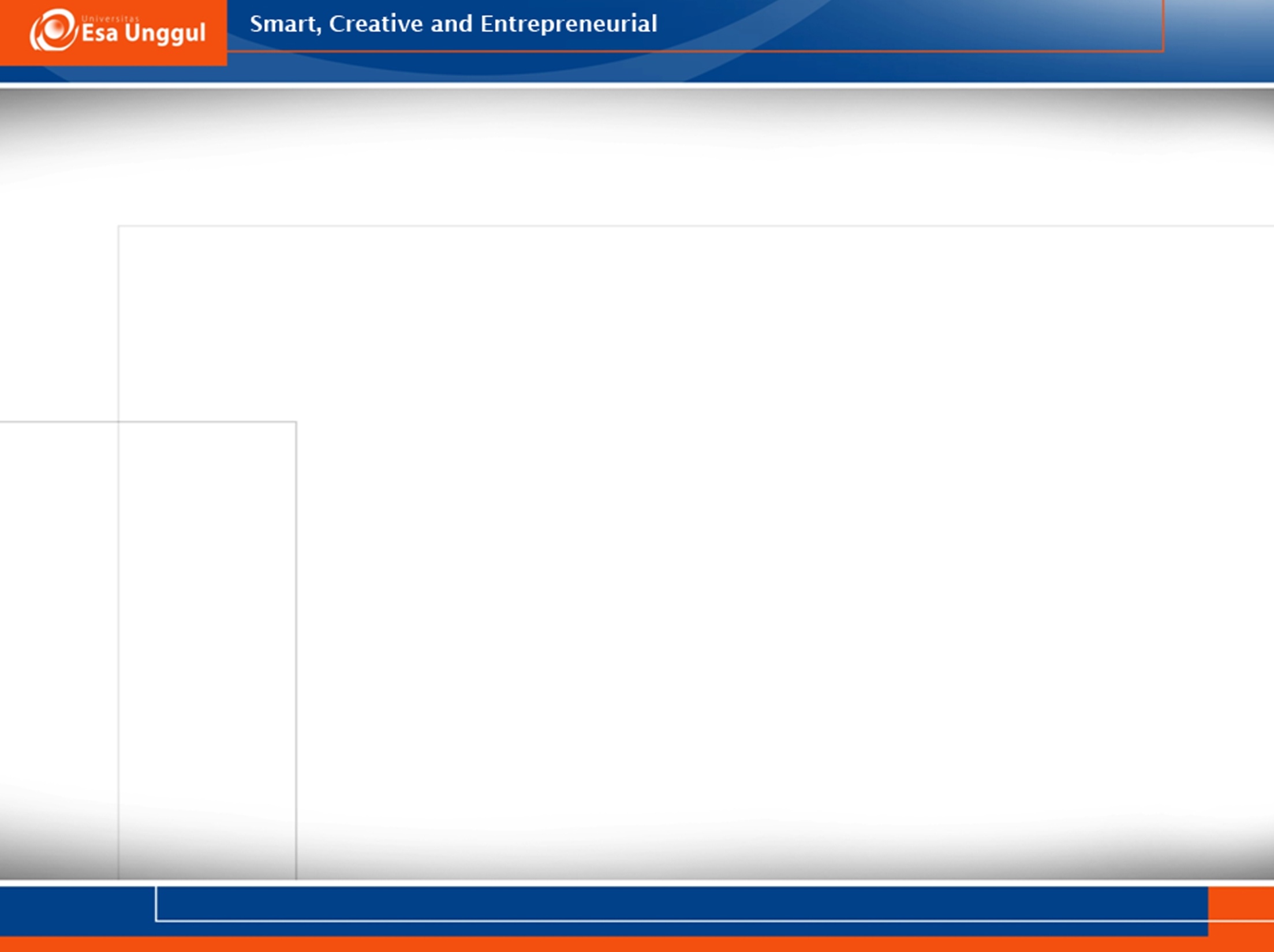 HOSPITAL DEATH RATE
GDR : GROSS DEATH RATE
Angka kematian umum untuk setiap 1000 penderita keluar
RUMUS
Jumlah pasien rawat inap yang meninggal 
Dalam periode waktu tertentu                       X 1000
 Jumlah pasien keluar hidup dan meninggal
Angka dianjurkan kurang dari 45 per 1000
6
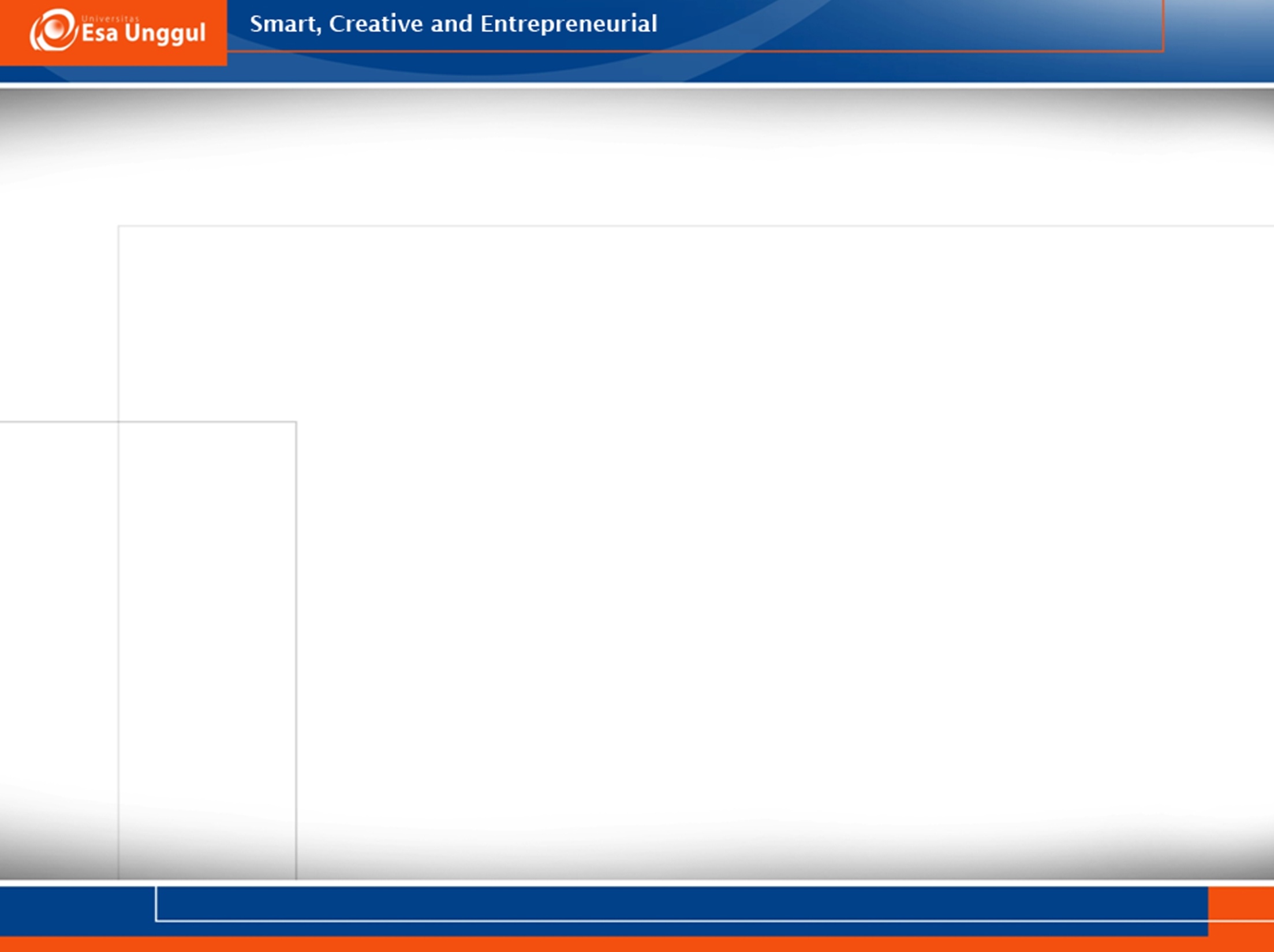 NDR : NET DEATH RATE
Angka kematian 48 jam setelah dirawat untuk tiap-tiap 1000 penderita keluar. Indikator ini lebih bisa menunjukkan kualitas pelayanan medis dibandingkan dengan GDR
RUMUS
 Jumlah pasien meninggal ≥ 48 jam stlh perawatan     X 1000
        Jumlah pasien keluar hidup dan meninggal
Angka dianjurkan kurang dari 25 per 1000 penderita keluar
7
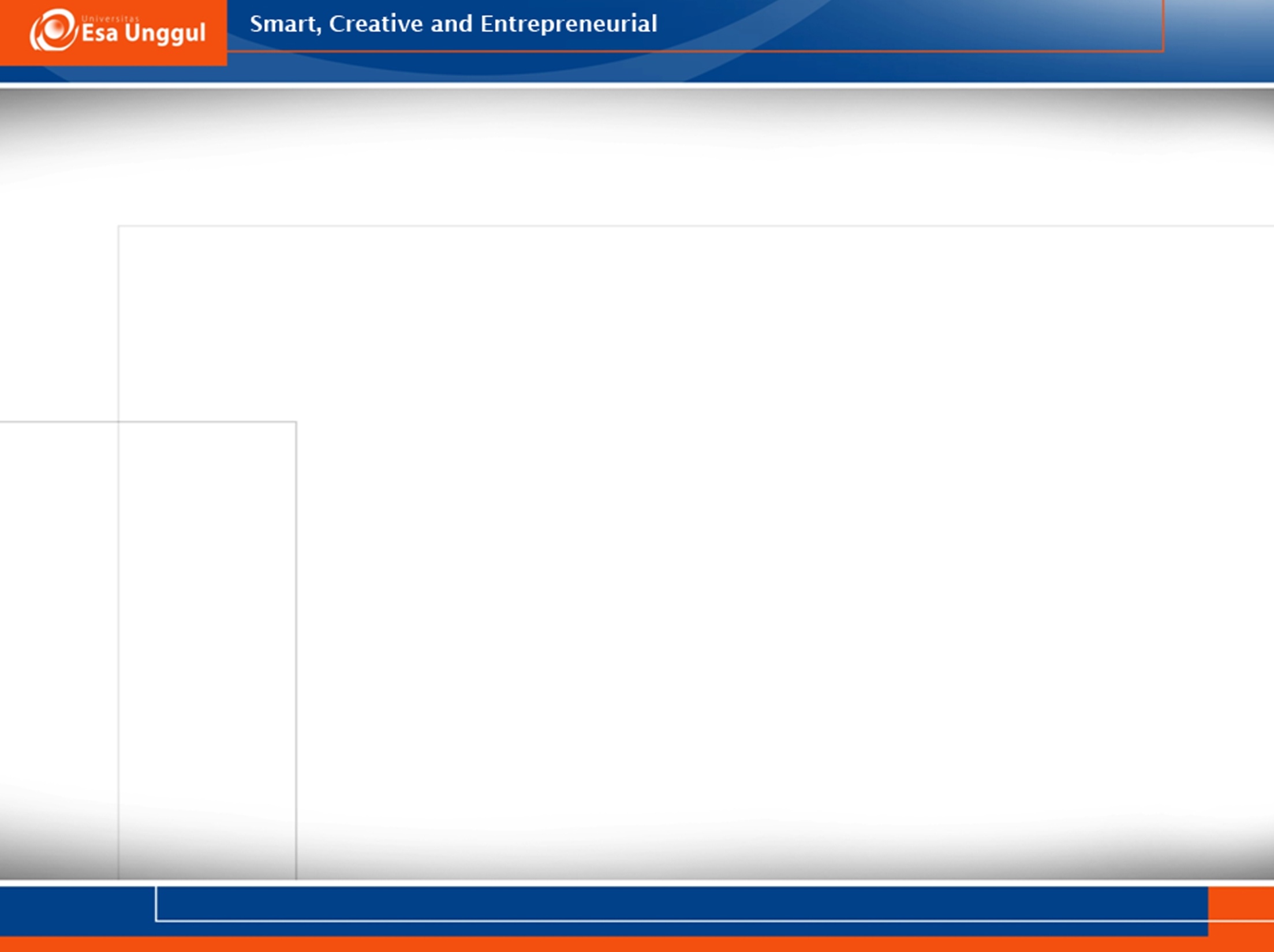 POST OPERATIVE DEATH RATE
Disebut juga Surgical Death Rate. Angka statistik ini menunjukan jumlah pasien yang meninggal setelah mendapatkan tindakan operasi.
RUMUS
      Jumlah pasien yang meninggal dalam kurun		 waktu 	10 hari pasca operasi dalam suatu periode        X 100%  Jumlah pasien yang dioperasi dalam periode waktu tersebut
8
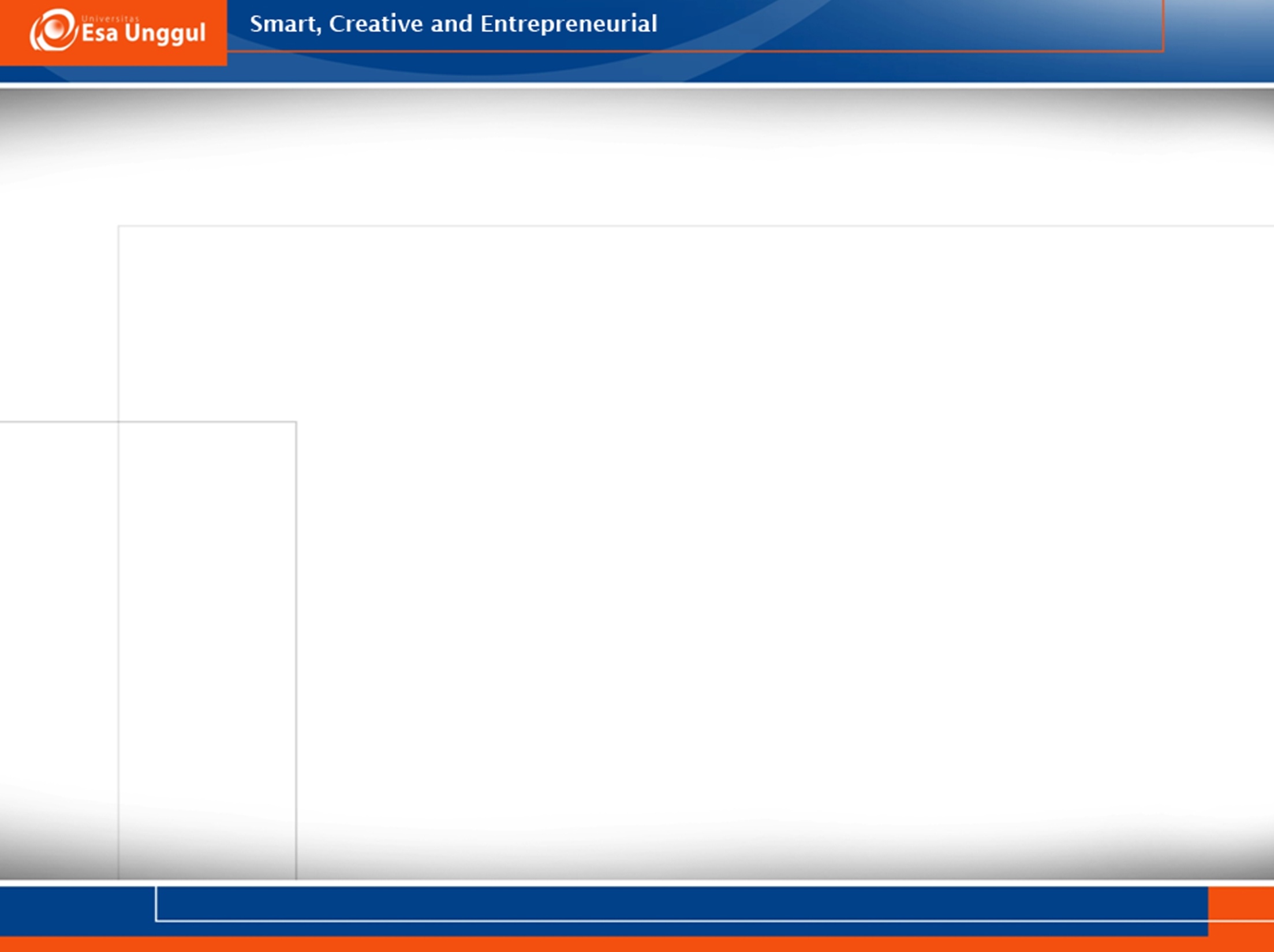 ANESTHESIA DEATH RATE
Angka statistik ini menunjukkan rasio antara kematian pasien yang disebabkan karena bahan anestesi dengan seluruh pasien yang mendapatkan tindakan anestesi
RUMUS
Jumlah kematian karena anestesi dalam suatu periode  X 100% Jumlah pasien yang yang mendapatkan tindakan anestesi                     dalam periode tersebut
9
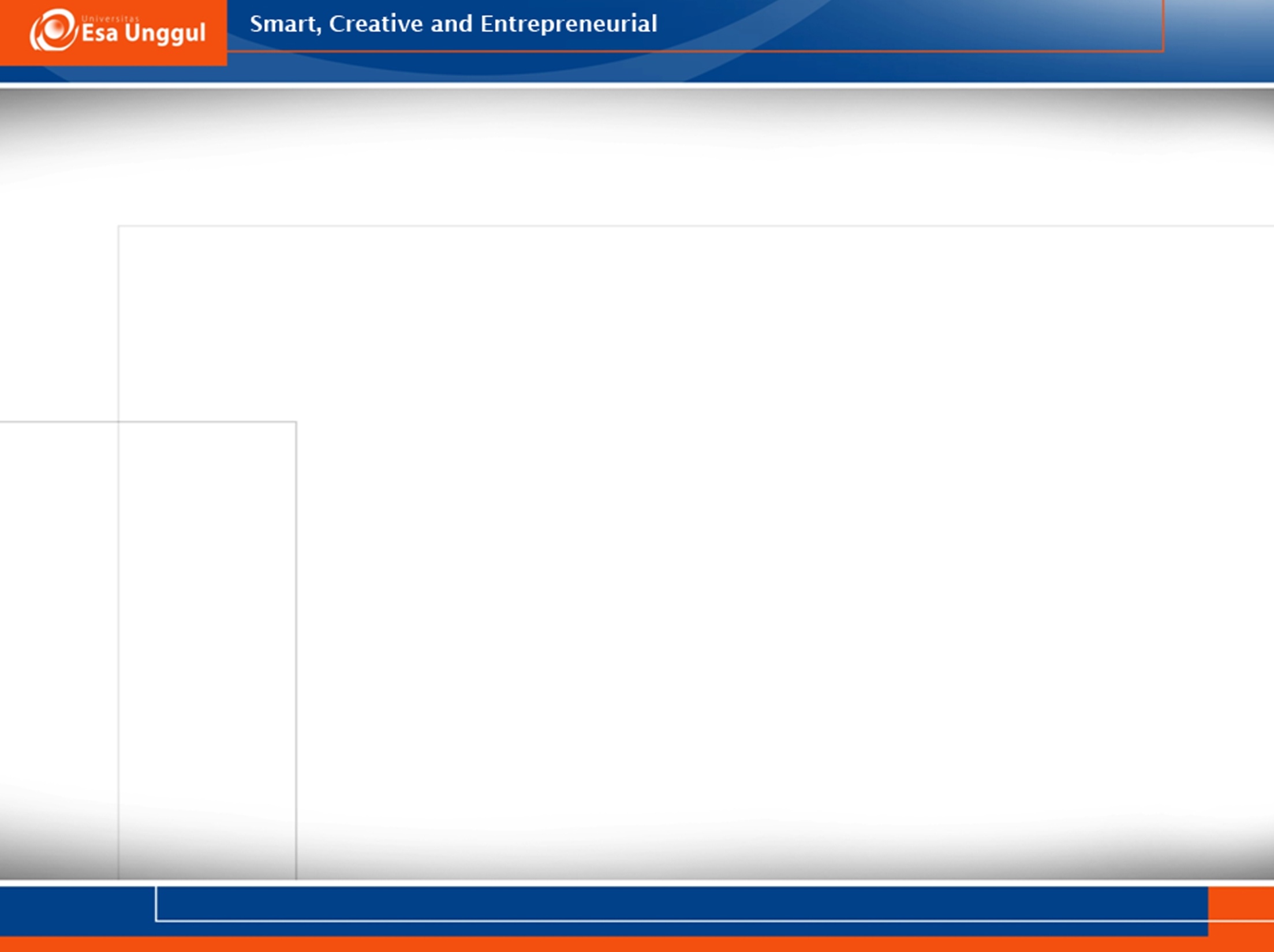 MATERNAL DEATH RATE
Angka kejadian kematian dari seorang wanita yang sedang hamil atau dalam kurun waktu 42 hari setelah penghentian kehamilan, tanpa melihat umur kehamilan dan lokasi kehamilan, dengan berbagai sebab yang berkaitan dengan kehamilannya atau pengelolaan kehamilannya, tetapi bukan karena kecelakaan atau penyebab insidental
RUMUS
          Jumlah maternal death dalam suatu periode         X 100 %       Jumlah pasien keluar obstetri (termasuk yang meninggal) dalam periode tersebut
10
MORTALITY DEATH RATE
Pengertian dari newborn mortality rate dapat dibagi menjadi:
 Neonatal death rate
  yaitu kematian dari bayi yang lahir hidup dalam kurun                     waktu kurang dari 28 hari sejak kelahirannya

 Postneonatal death
   yaitu kematian dari bayi yang lahir hidup dalam kurun                     waktu sejak hari ke 28 kelahirannya hingga akhir dari tahun pertama kehidupannya

Infant death
   yaitu kematian dari bayi yang lahir hidup dalam kurun                     waktu sejak dari kelahirannya hingga akhir dari tahun pertama kehidupannya
11
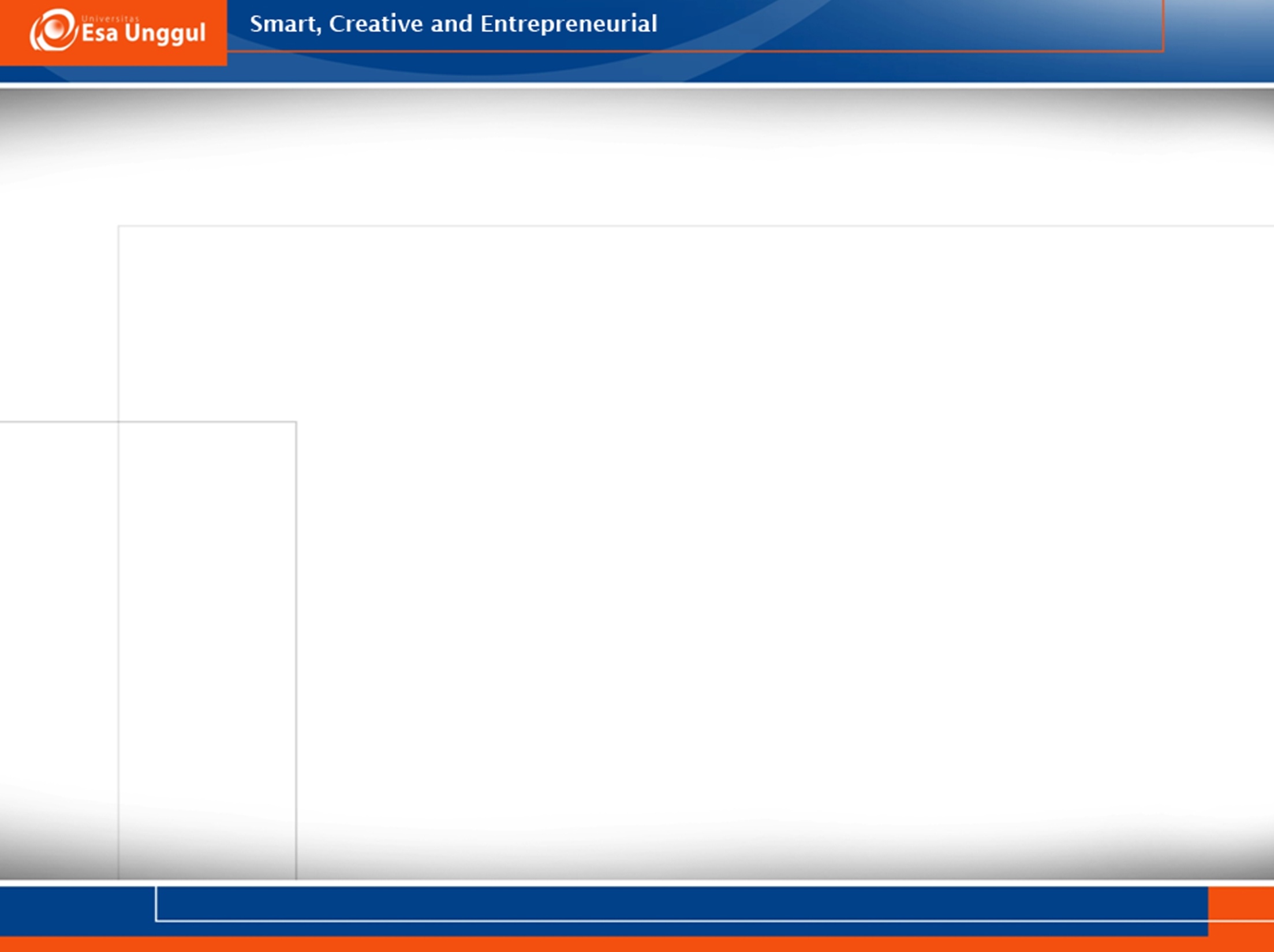 FETAL DEATH RATE
Fetal death (atau lahir mati) didefinisikan sebagai kematian yang terjadi (pada janin, sebagai hasil dari proses konsepsi manusia) sebelum dikeluarkan secara lengkap dari ibunya, tanpa memperhitungkan usia kehamilannya.
RUMUS
          Jumlah lahir mati dalam suatu periode  X 1000        Jumlah kelahiran dalam periode tersebut
12
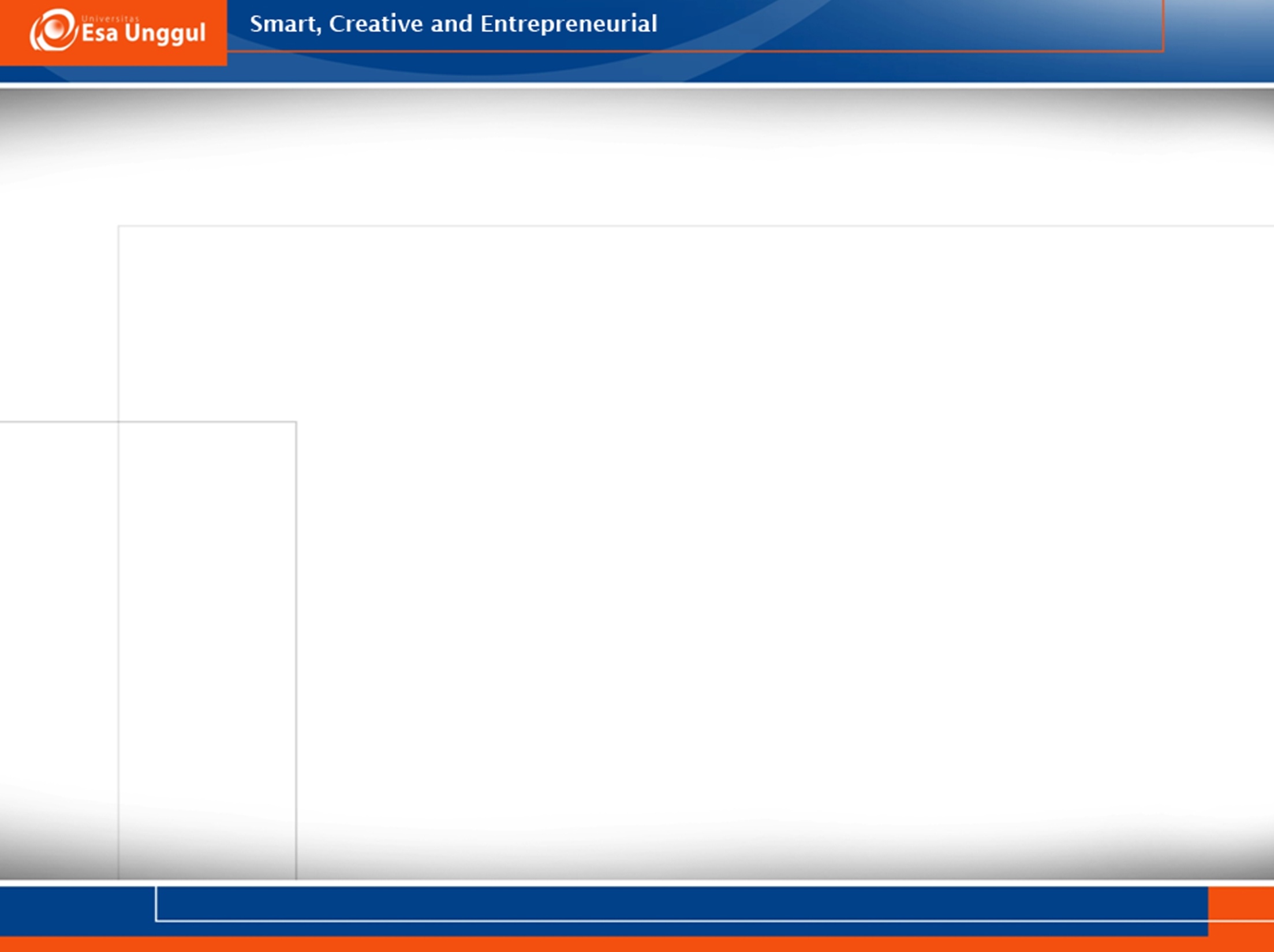 MATERNAL DEATH RATE
Angka kejadian kematian dari seorang wanita yang sedang hamil atau dalam kurun waktu 42 hari setelah penghentian kehamilan, tanpa melihat umur kehamilan dan lokasi kehamilan, dengan berbagai sebab yang berkaitan dengan kehamilannya atau pengelolaan kehamilannya, tetapi bukan karena kecelakaan atau penyebab insidental
RUMUS
          Jumlah maternal death dalam suatu periode           X 1000        Jumlah pasien keluar obstetri (termasuk yang meninggal) dalam periode tersebut
13
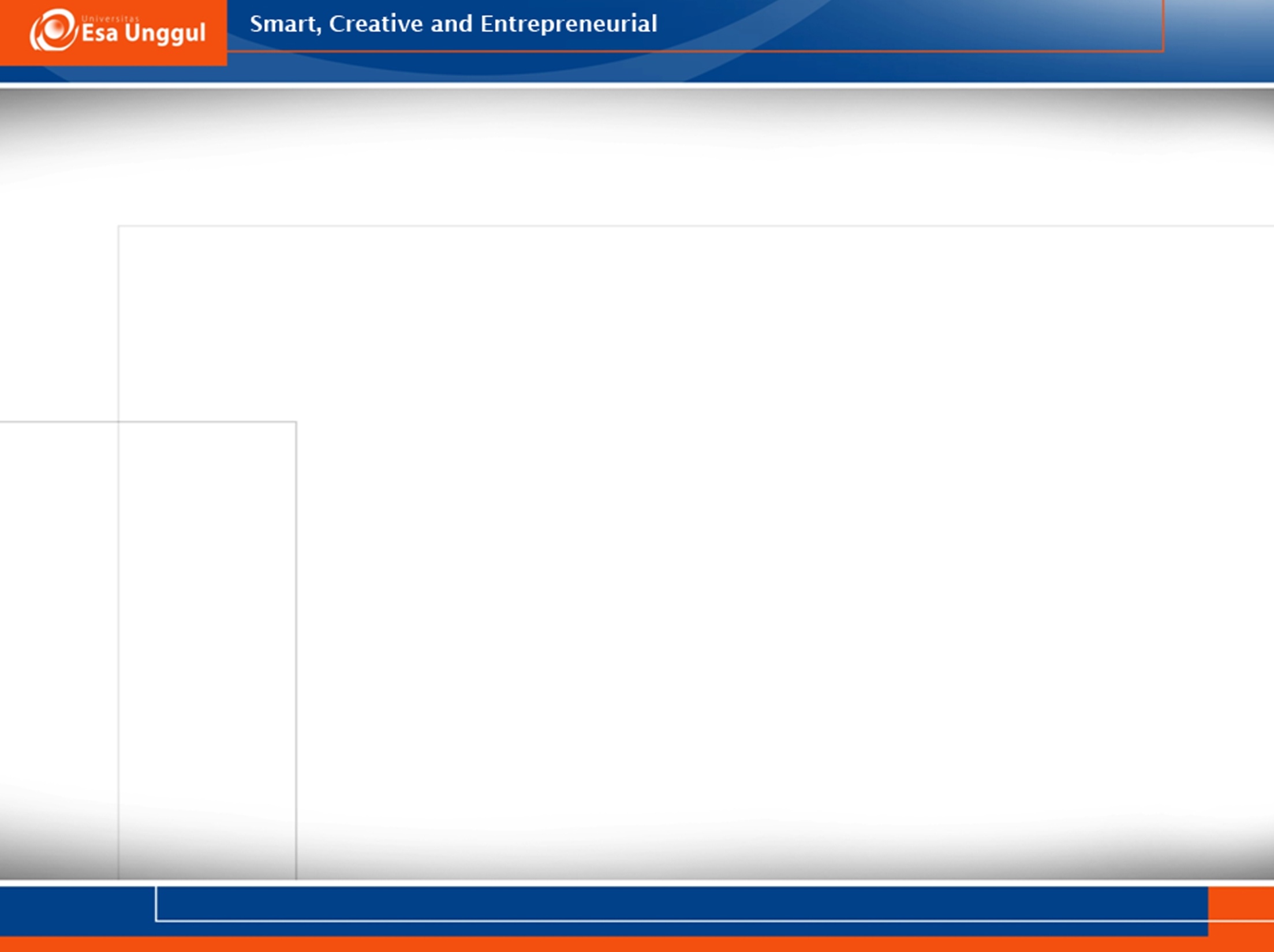 AUTOPSY  RATE
Autopsy adalah pemeriksaan jenasah/mayat untuk mengetahui penyebab kematiannya. Pemeriksaan otopsy seringkali disebut juga nekropsi atau pemeriksaan postmortem
14
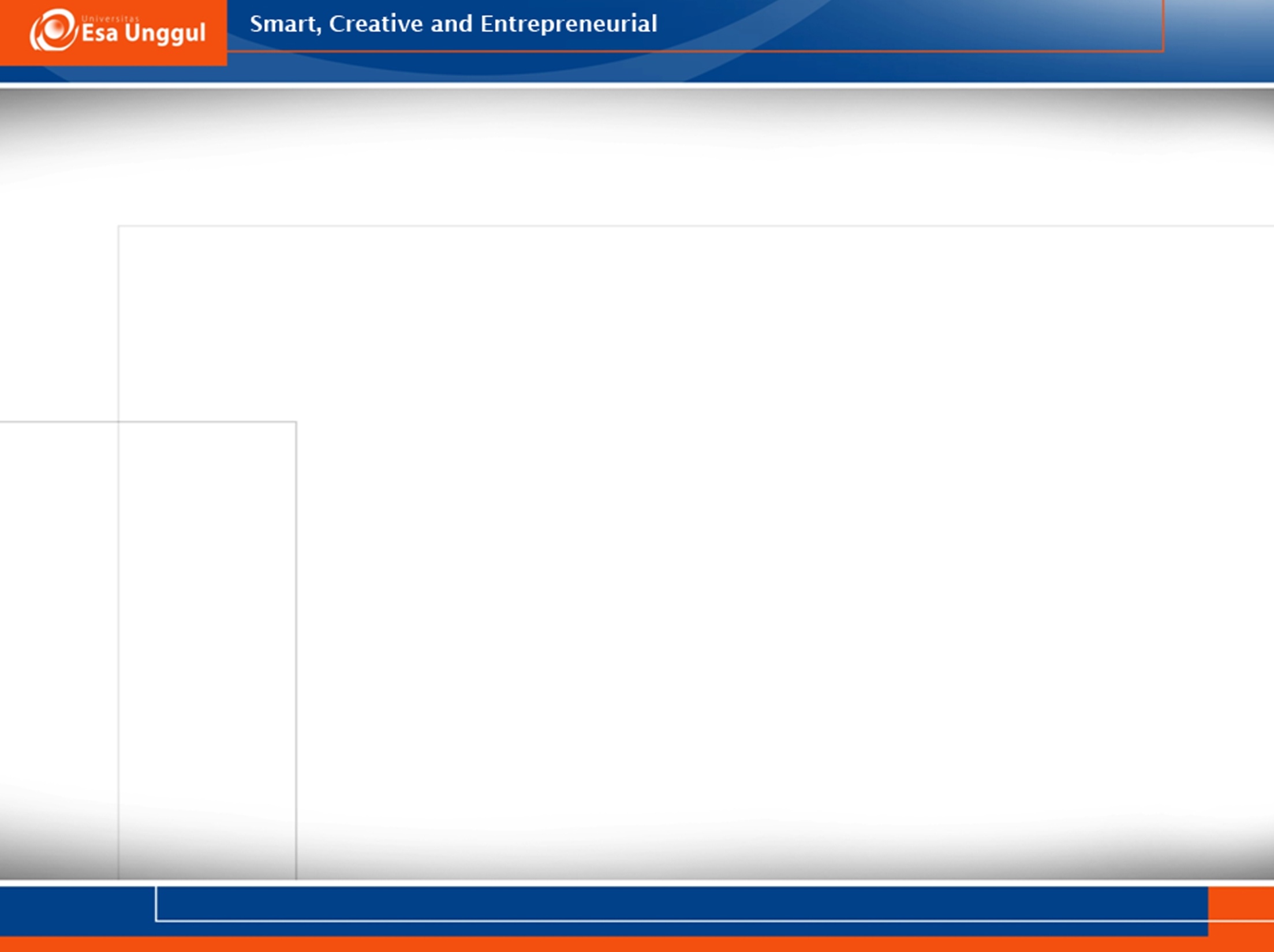 GROSS AUTOPSY RATE
Gross otopsy rate (angka autopsi kasar) merupakan rasio antara jumlah seluruh otopsi terhadap pasien rawat inap dengan jumlah seluruh pasien rawat inap yang meninggal
RUMUS
          Jumlah otopsi terhadap pasien rawat inap            	yang meninggal dalam periode tertentu              X 100 %           Jumlah pasien pasien rawat inap yang meninggal  dalam periode tertentu
15
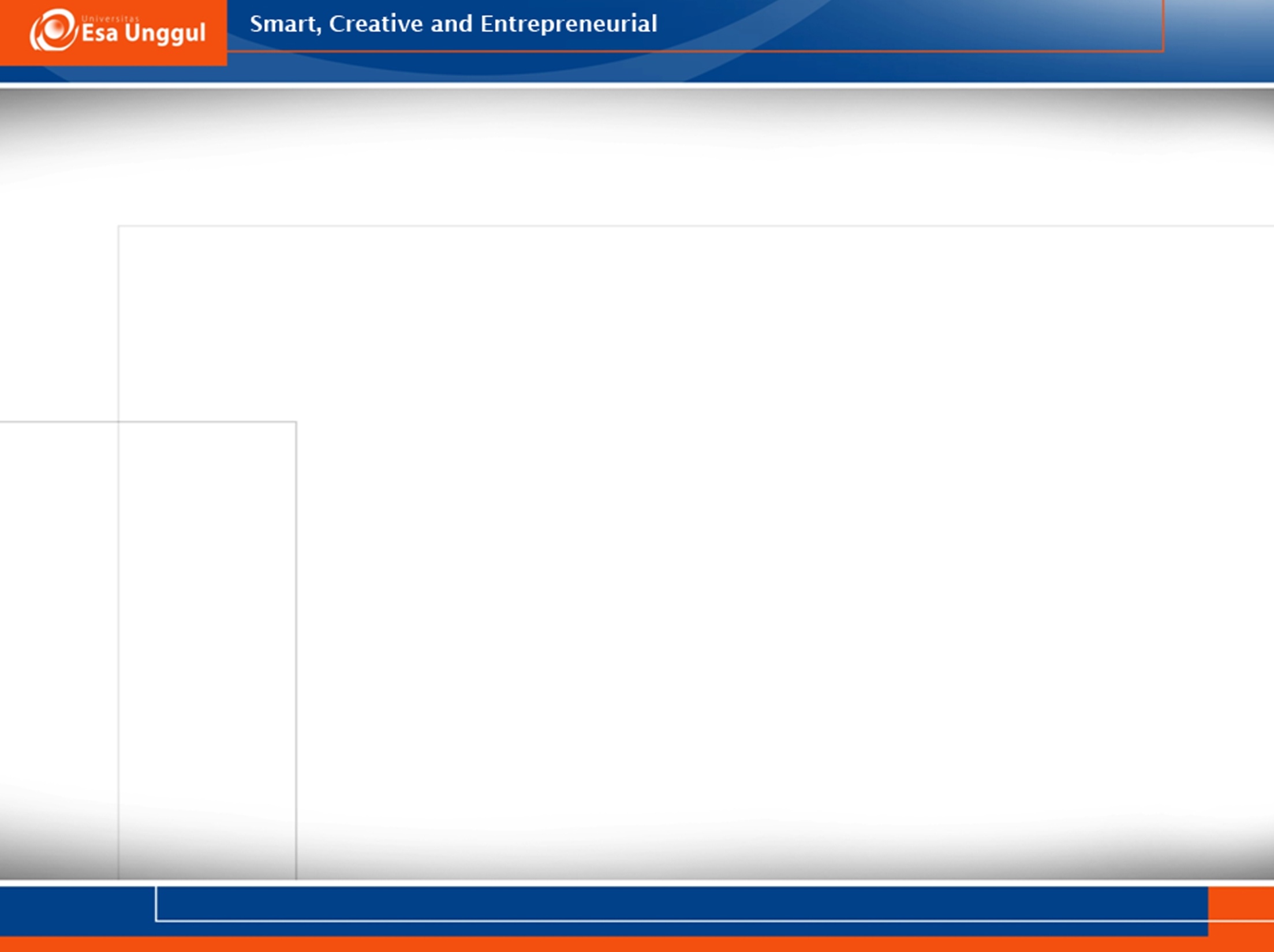 NET AUTOPSY RATE
Net autopsy rate (angka autopsi kasar) merupakan angka statistik yang menunjukan rasio antara jumlah seluruh otopsi terhadap pasien rawat inap dengan jumlah pasien rawat inap yang meninggal, dikurangi yang tidak diotopsi karena kasus coroner/medical examiner
RUMUS
          Jumlah otopsi terhadap pasien rawat inap            	yang meninggal dalam periode tertentu              X 100%           Jumlah pasien pasien rawat inap yang meninggal  dalam periode tersebut – yg tdk diotopsi karena kasus koroner
16
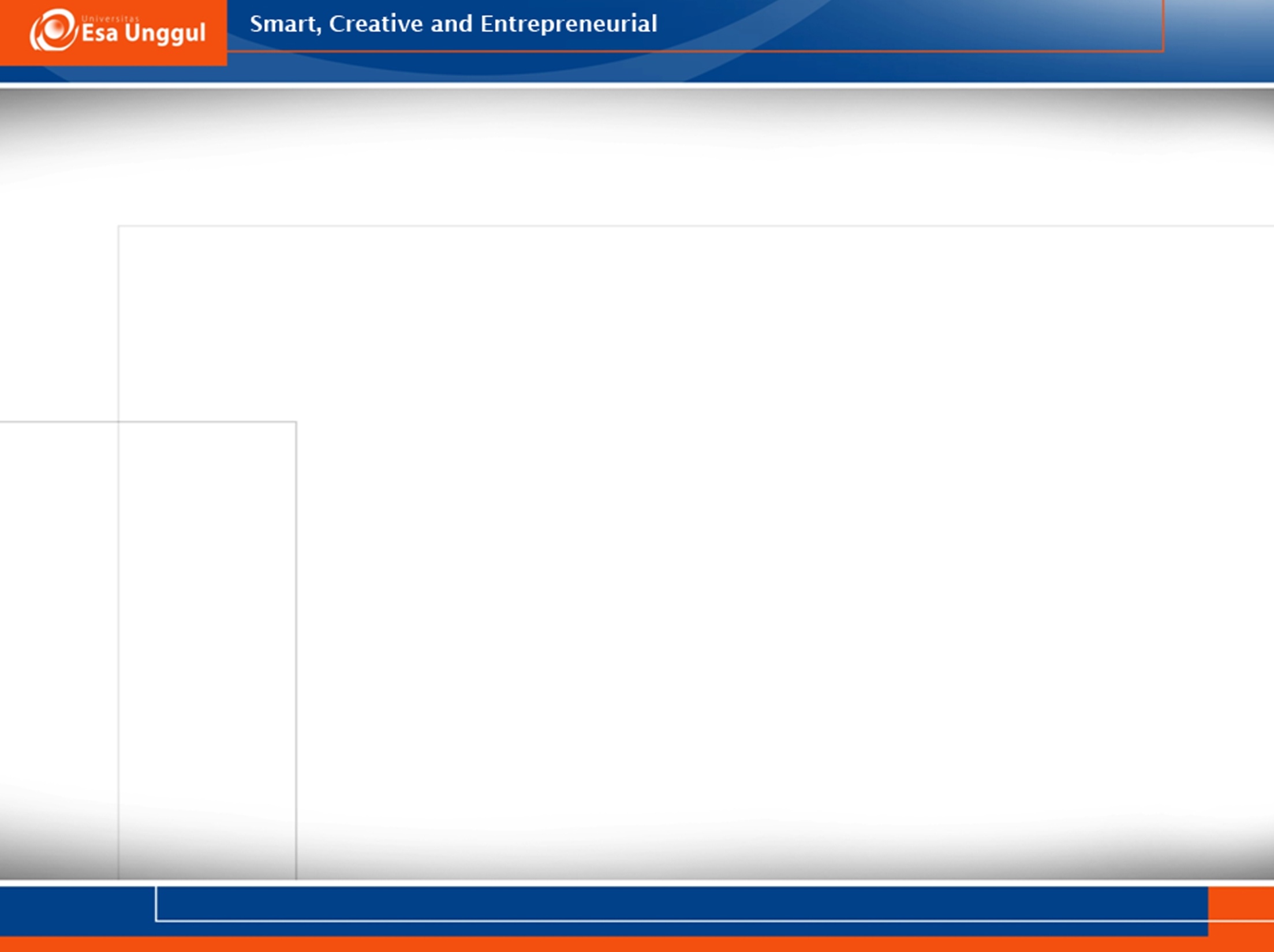 NEWBORN  AUTOPSY RATE
Newborn autopsy rate menunjukkan proporsi dari jumlah otopsi terhadap kematian bayi baru lahir dalam suatu periode dengan jumlah bayi lahir yang mati dalam periode tersebut
CONTOH
Dalam suatu periode terdapat 5 kematian dari baru lahir, terhadap 1 diantaranya dilakukan otopsi. Maka newbornautopsy rate pada periode tersebut adalah:
  1   X100% = 20%
  5
17
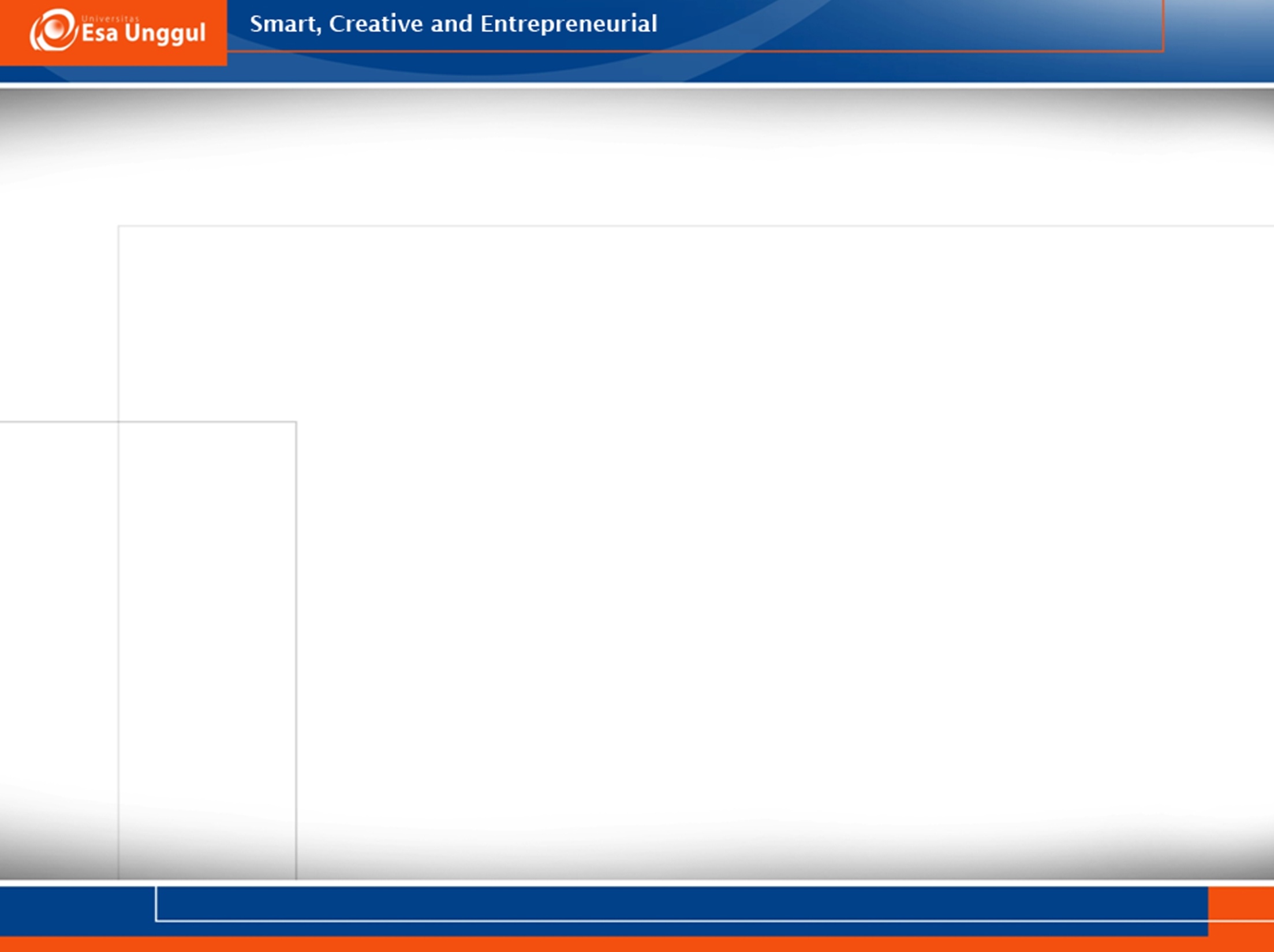 FETAL AUTOPSY RATE
Fetal autopsy rate menunjukkan proporsi otopsi yang dilakukan terhadap bayi lahir mati (fetal death) dalam kelompok intermediate dan late .
Intermediate : jika usia kehamilan telah lengkap 20 minggu hingga kurang dari 28 minggu dan atau berat janin 501 hingga 1.000 gram
Late death: jika usia kehamilan telah lengkap 28 minggu atau lebih dan atau berat janin telah lebih dari 1.000 gram
RUMUS
  Jumlah otopsi terhadap intermediate dan late fetal          death yang meninggal dalam periode tertentu              X 100 %           Jumlah intermediate dan late fetal death dalam periode tersebut
18
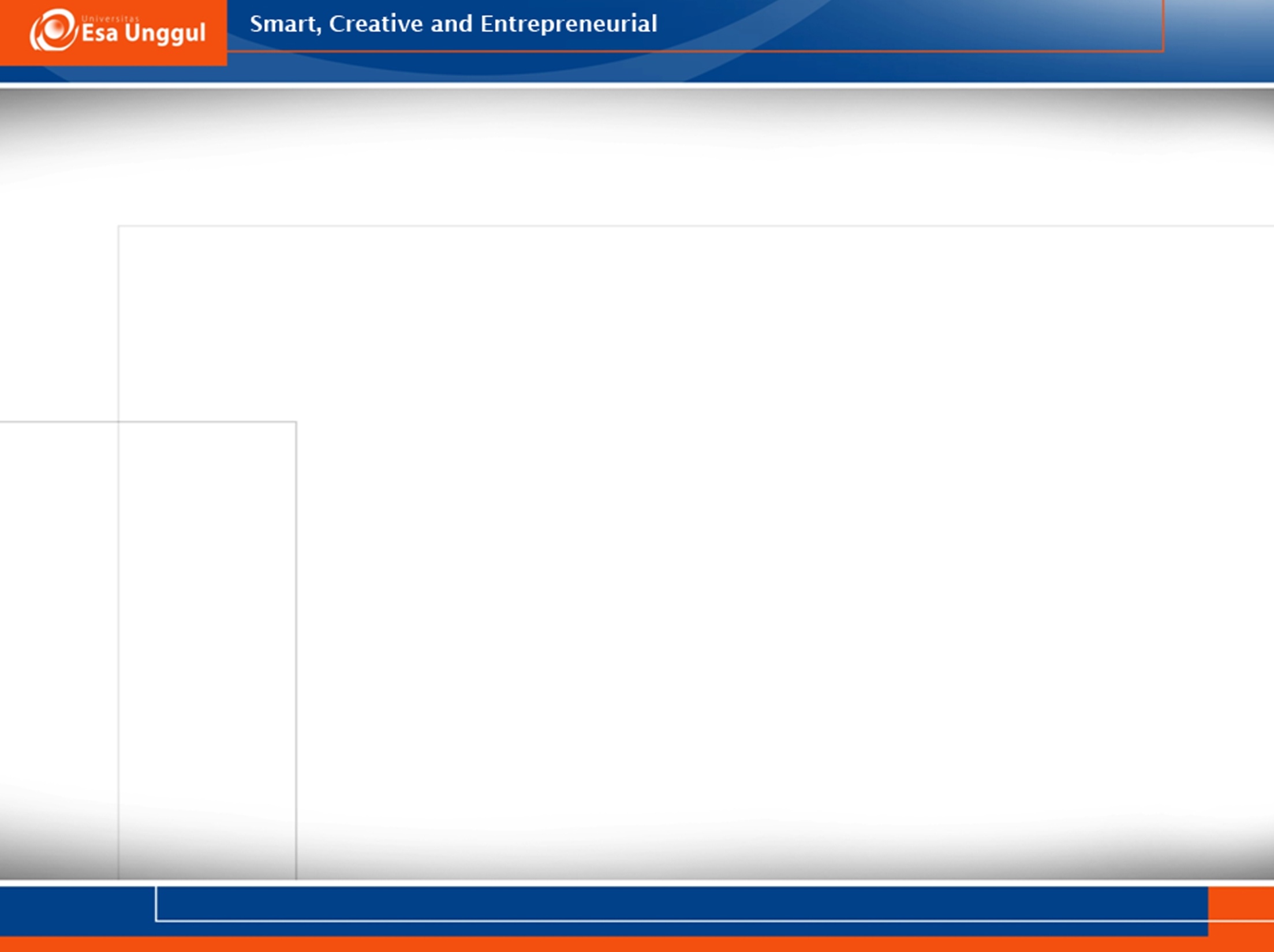 ANGKA INFEKSI DI RUMAH SAKIT (NOSOCOMIAL INFECTION RATE)
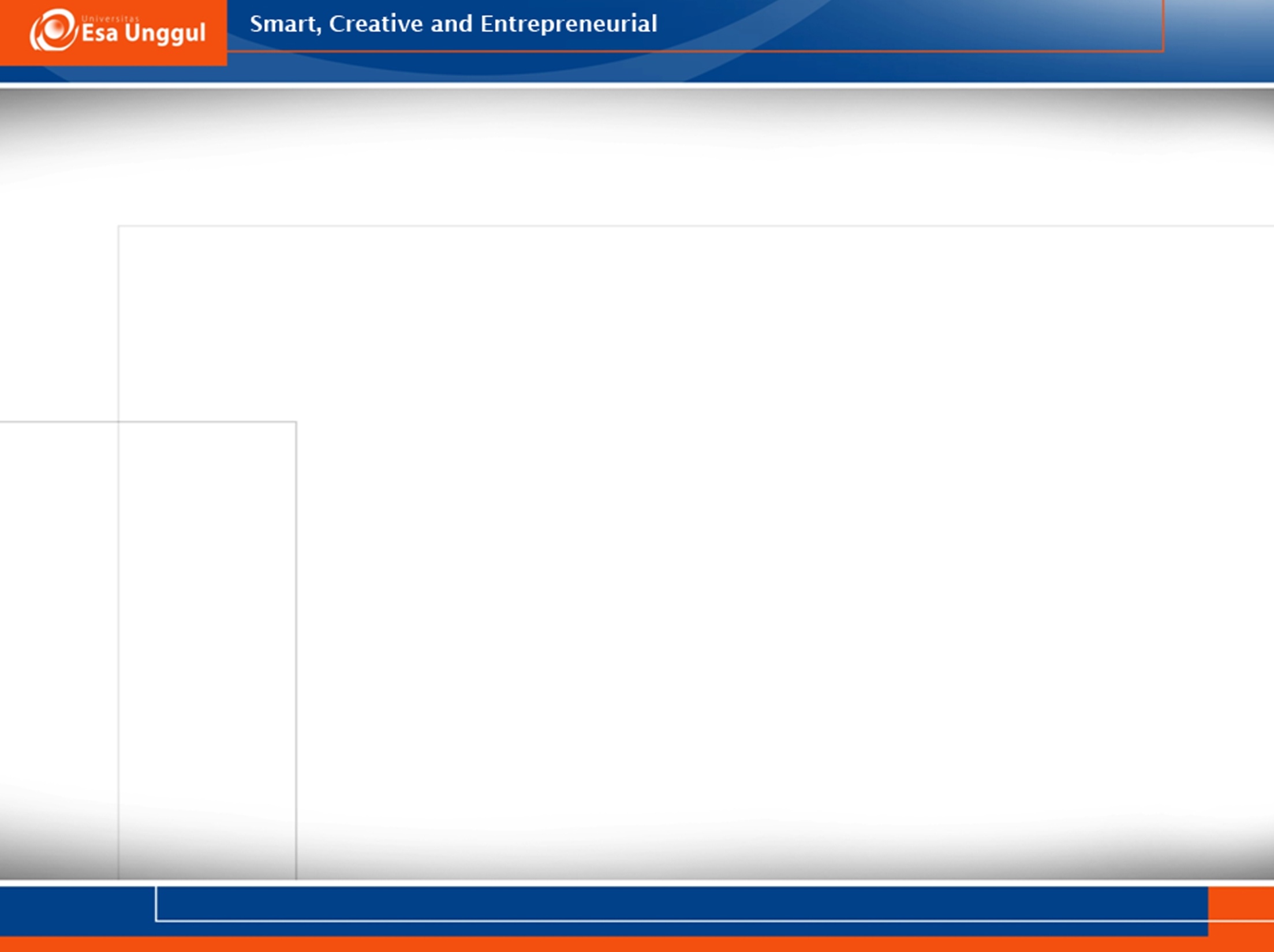 Angka pasien dengan decubitus (Decubitus infection rate)
Decubitus adalah luka pada kulit dan atau jaringan di bawahnya yang terjadi di rumah sakit karena tekanan yang terus menerus akibat tirah baring
RUMUS
Banyaknya pasien dengan dekubitus per bulan  X 100%       Total pasien tirah baring bulan itu
20
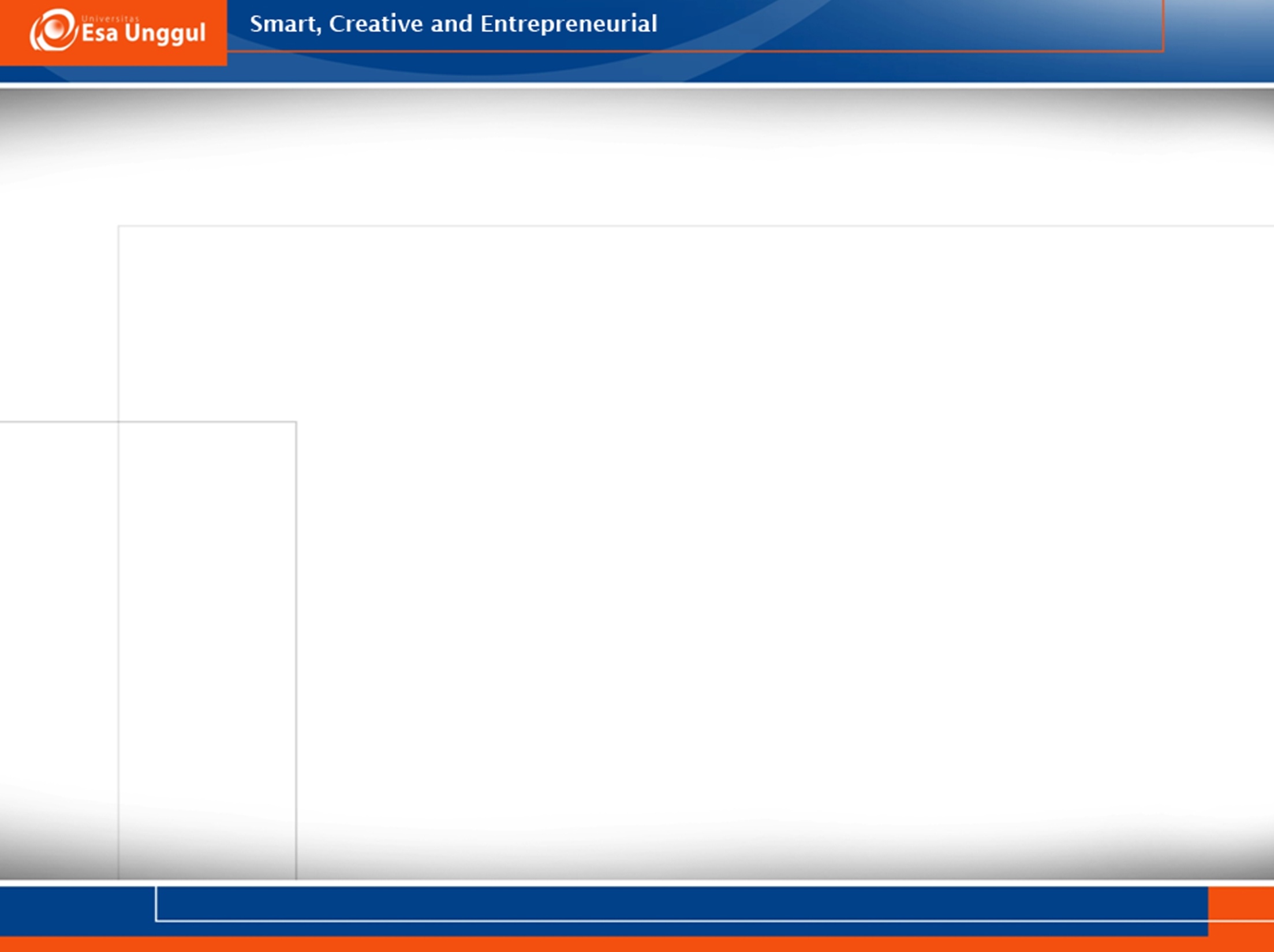 Angka infeksi karena jarum infus (Intravenous Canulae Infection rate)
Infeksi karena jarum infus adalah keadaan yang terjadi disekitar tusukan atau bekas tusukan jarum infus di Rumah sakit, dan timbul setelah 3x24 jam dirawat di RS
RUMUS
Banyaknya kejadian infeksi kulit karena jarum infus per bulan X 100%       Total kejadian pemasangan infus pada bulan tersebut
21
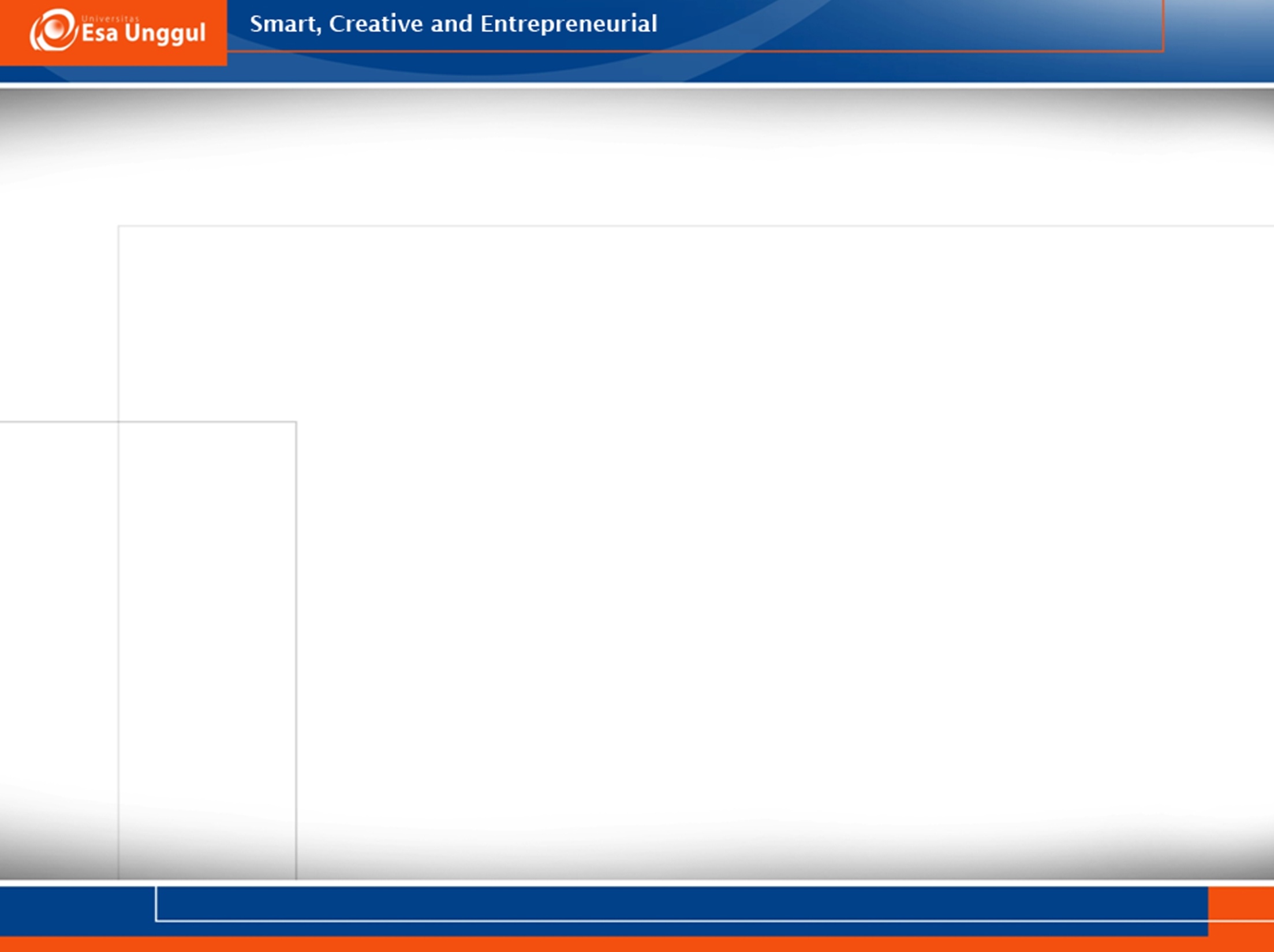 Angka Infeksi Luka Operasi (AILO)
Adalah indikator pelayanan bedah untuk menghitung banyaknya infeksi luka operasi bersih dan angka ini menunjukkan tinggi rendahnya mutu keperawatan/pelayanan bedah
RUMUS
Banyaknya infeksi luka operasi bersih per bulan  X 100%       Total operasi bersih pada bulan tersebut
22